图
常
说
规
常规重在“常”，责在“规”，贵在“实”
让“知规——明确标准；行规——行为训练；懂规——内化过程；成规——自觉行为”贯穿于每一个常规培养中。
1
常规重在“常”，责在“规”，贵在“实”
从课堂内到课堂外，我们必须重视学生的言行举止和行为规范，让教育不留死角。用餐、行走、路队、做操、集会、课间、上课等，讲规矩，讲规格，讲品位。这些细节便是做人的素质。而常规的养成必须经历“制度规约——形成认同——评价奖惩——逐渐固化——自觉自然”五个过程，执行时要一以贯之，抓严细节，抓实过程，要预防重于治疗（事先教会学生如何做好该做的事，比事后惩罚、责骂来得好），多正向引导，善随时指导，重表扬奖励。
2
日常之美——美在规范
1.早阅读
口令要求：进教室，理书包；选好书，自觉读；多积累，并活用
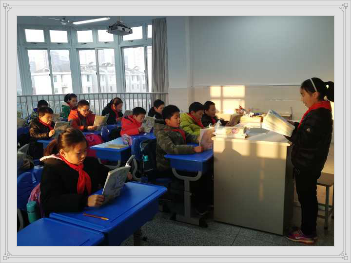 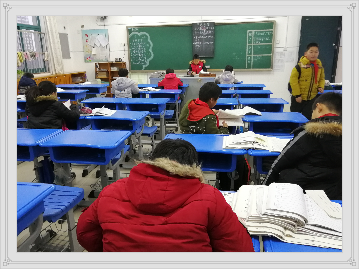 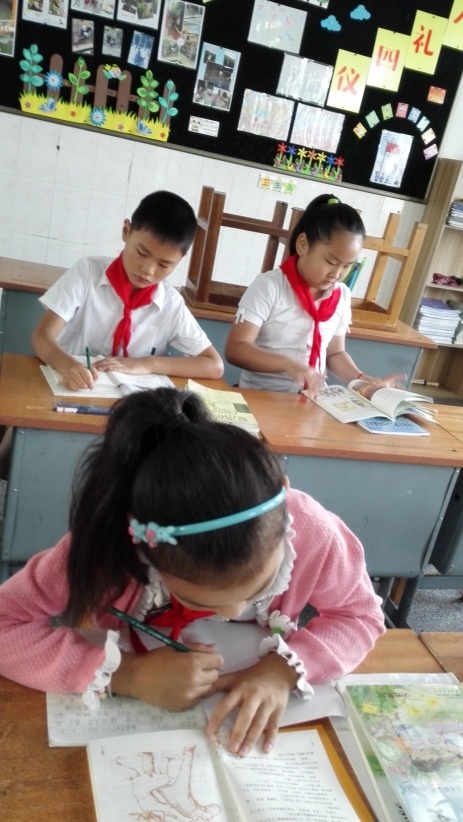 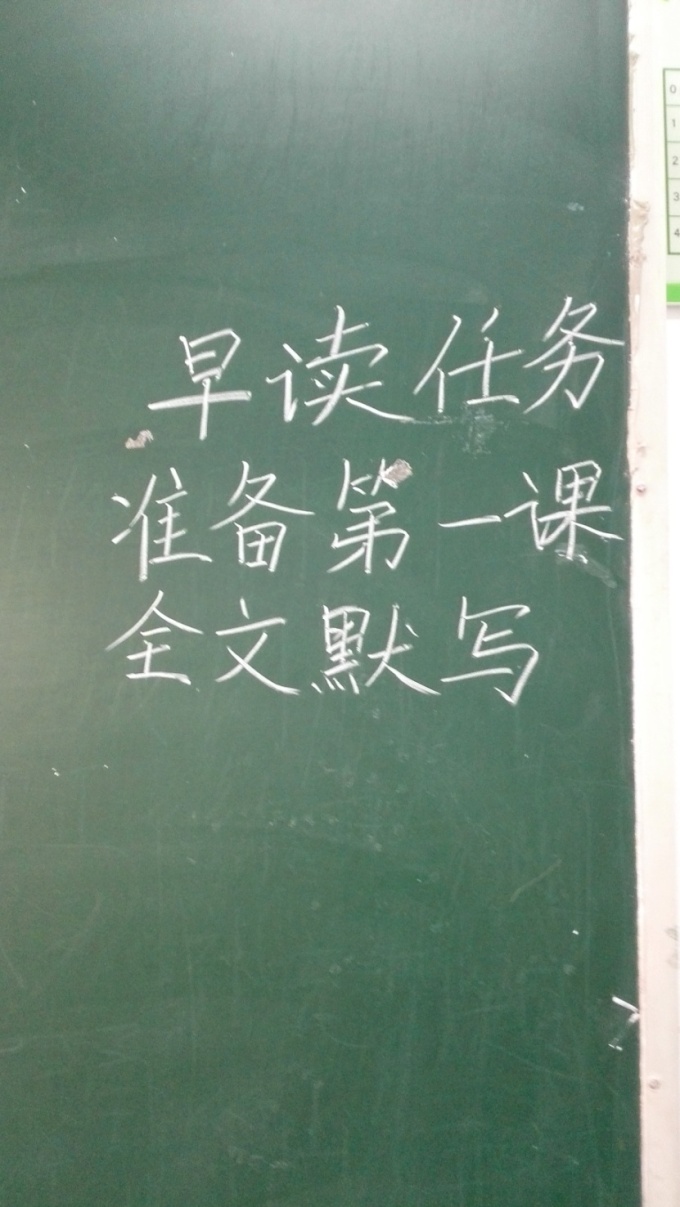 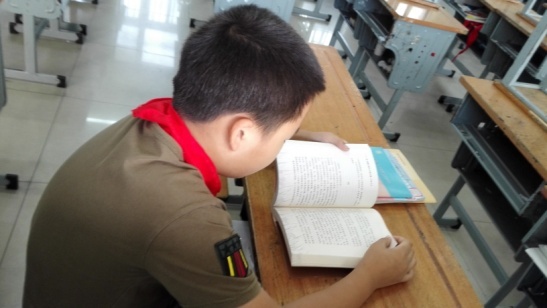 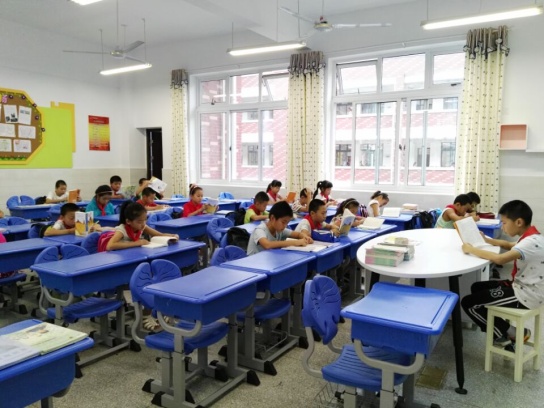 3
日常之美——美在规范
2.候课常规
口令要求：外出课，早排队；在教室，脸朝外，趴桌上
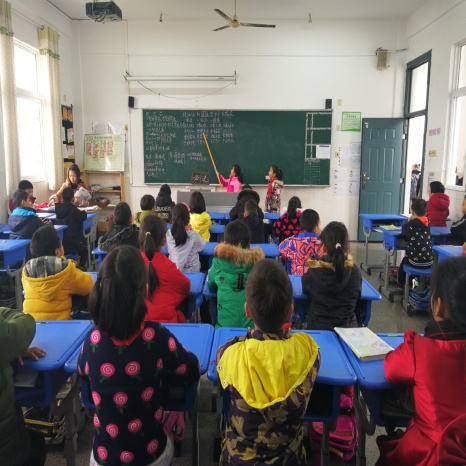 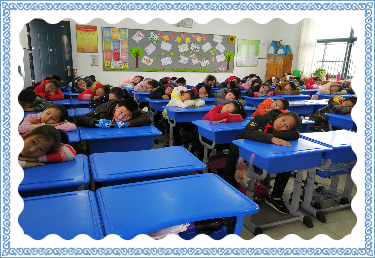 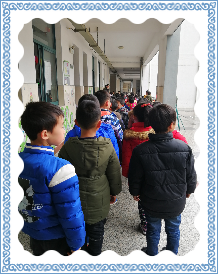 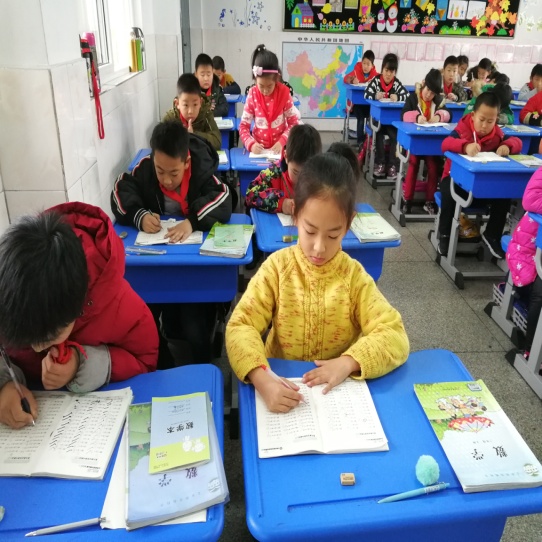 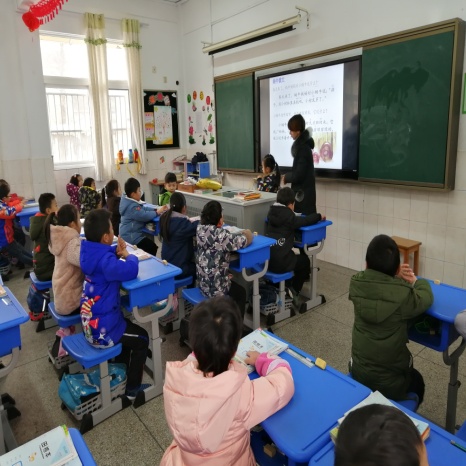 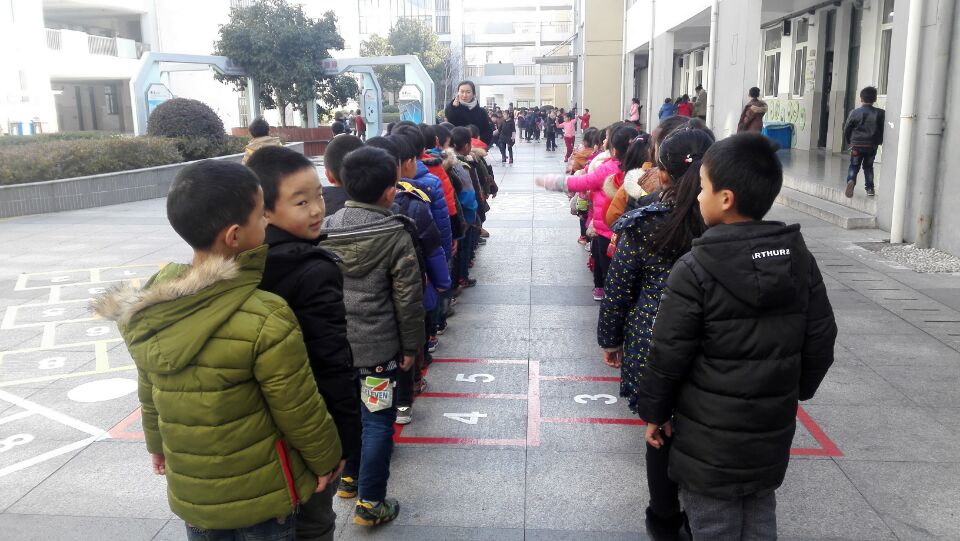 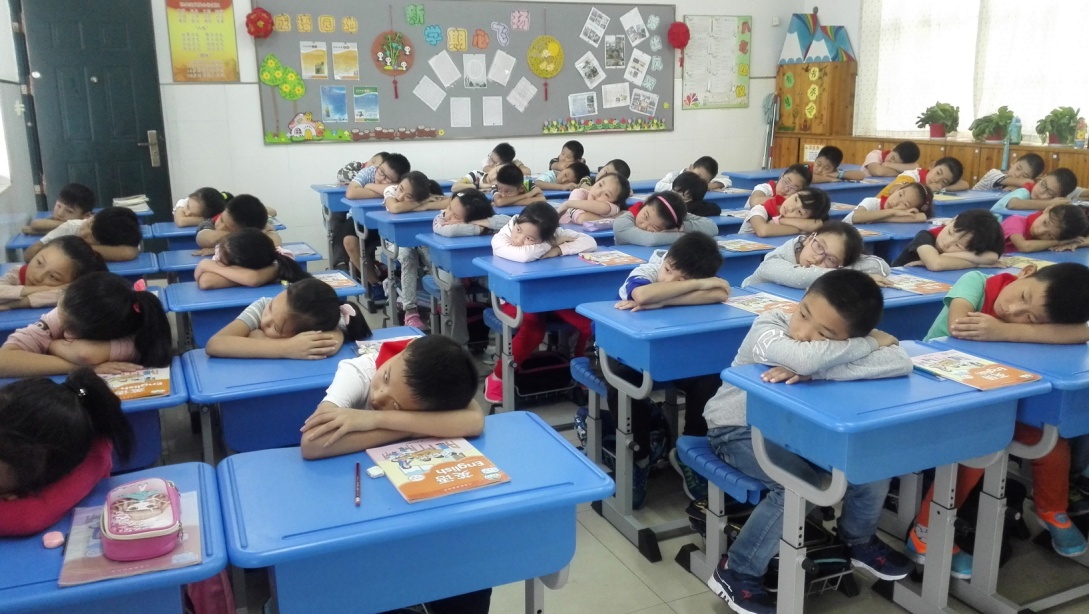 4
日常之美——美在规范
3.路队行进
口令要求：快静齐，站直线；上下楼，靠右行；轻步走，不跑跳
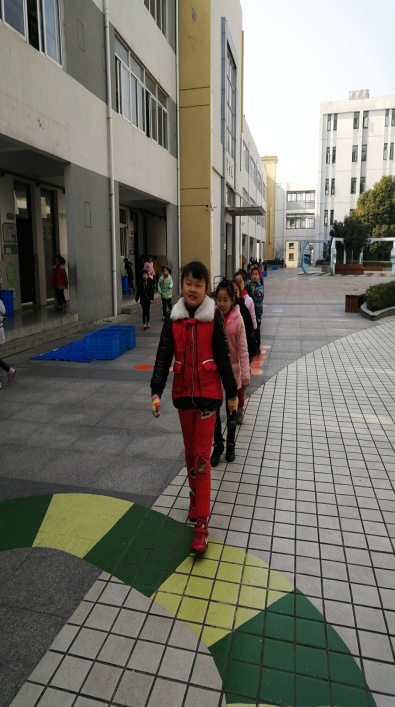 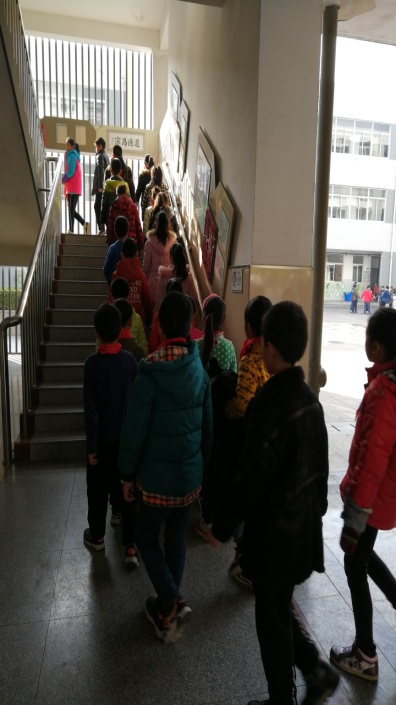 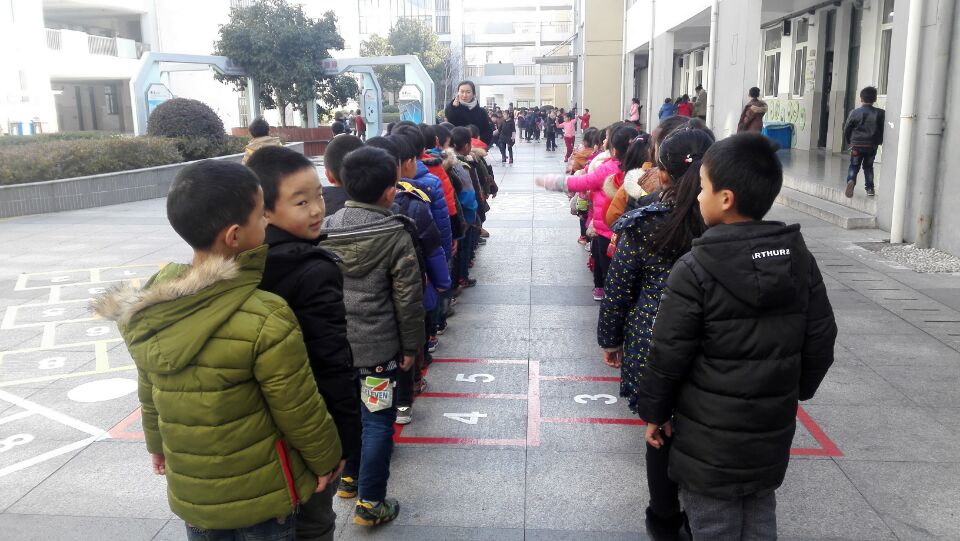 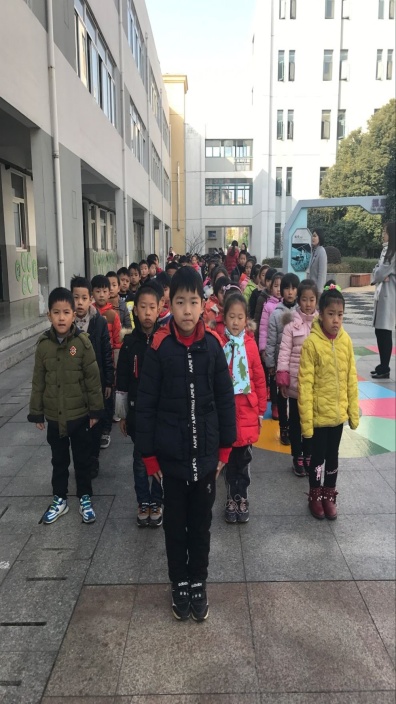 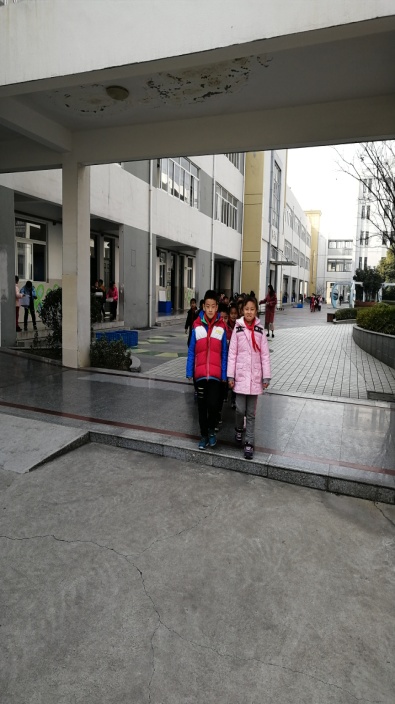 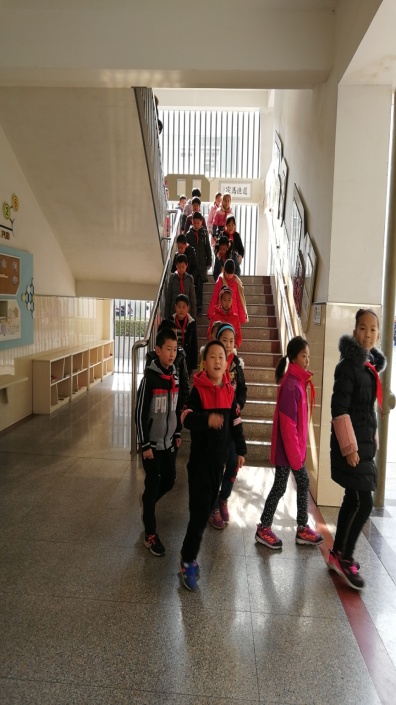 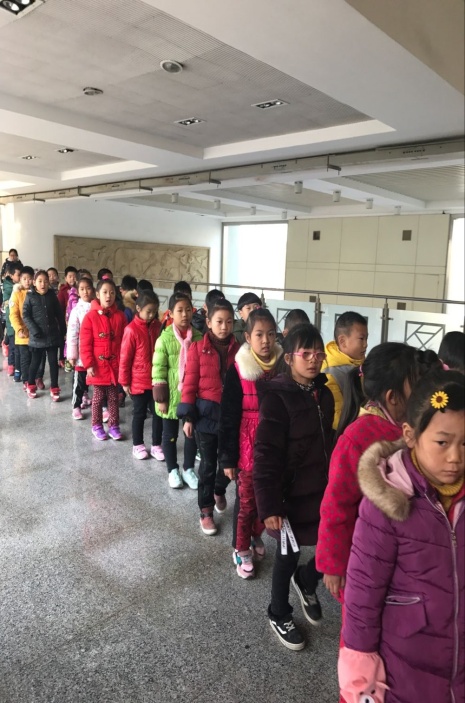 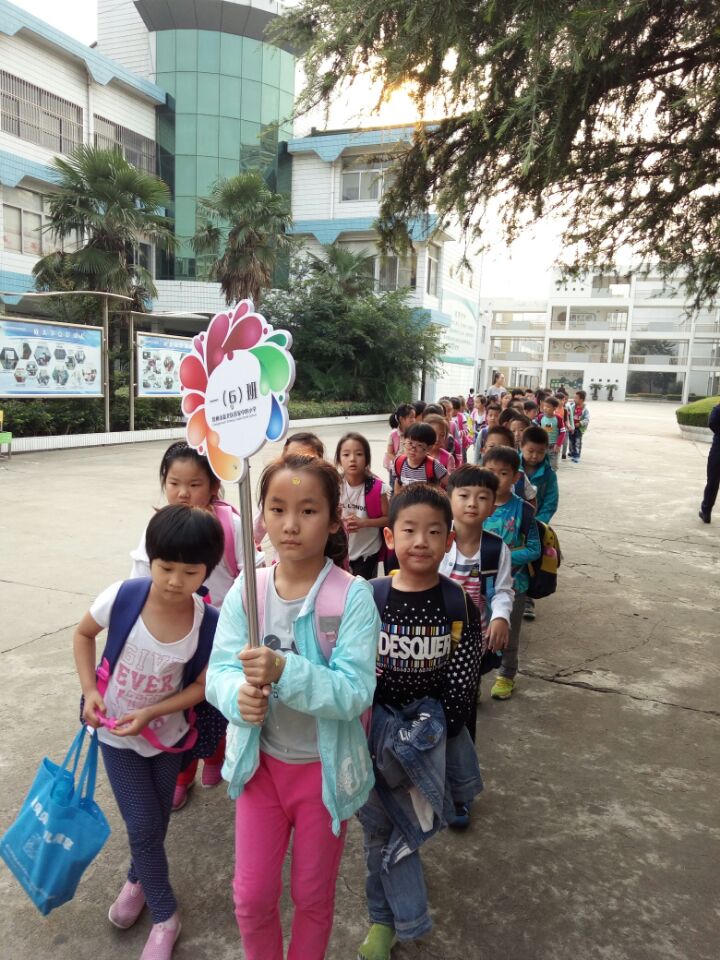 5
日常之美——美在规范
4.物品摆放
口令要求：有序摆放，理好抽屉；对线排齐，塞好板凳
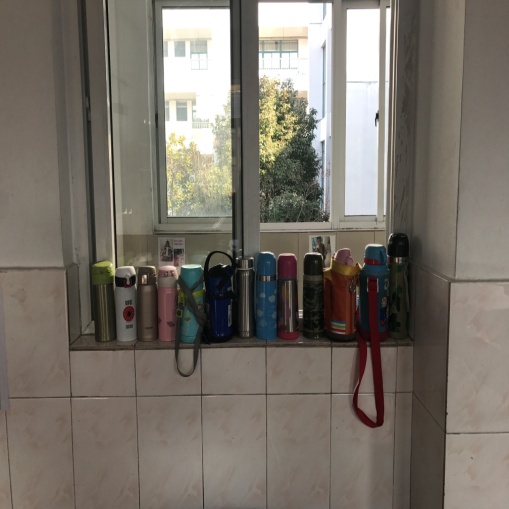 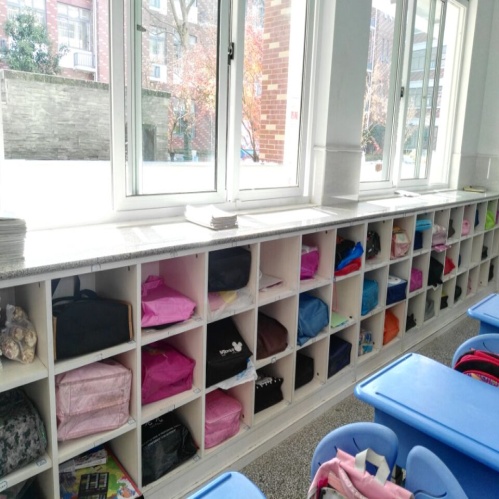 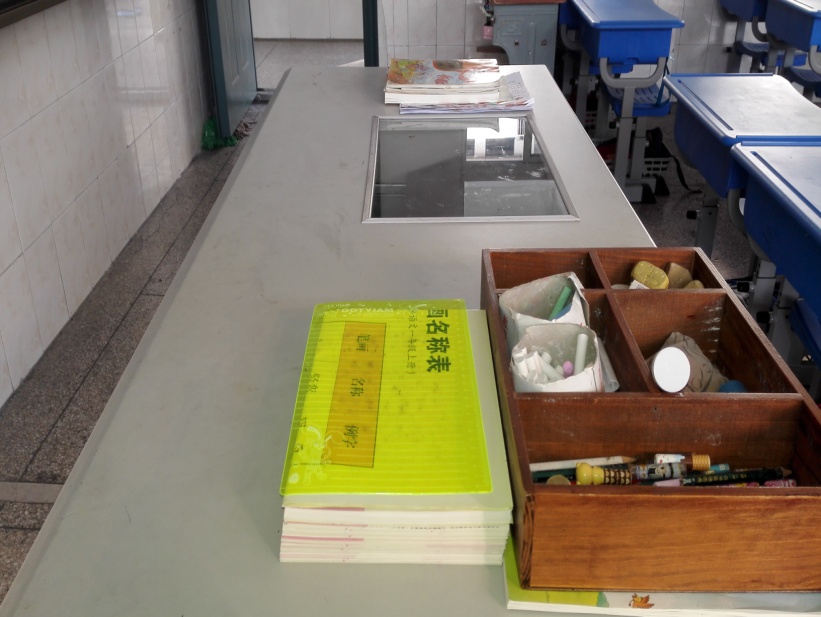 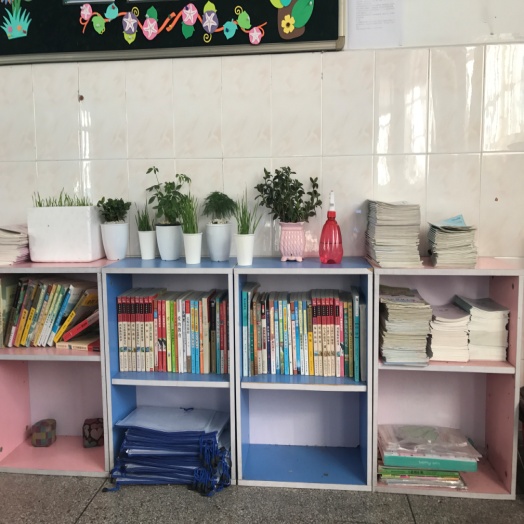 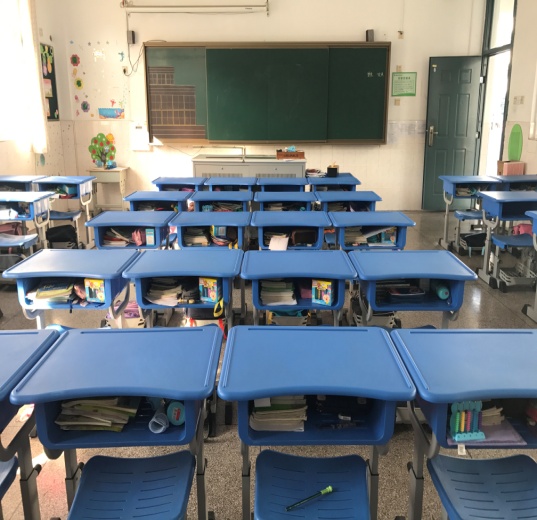 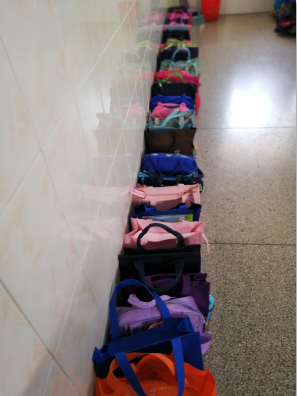 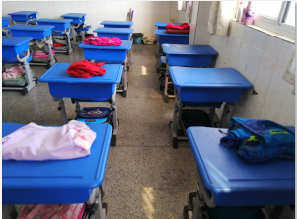 6
日常之美——美在规范
5.用餐礼仪
口令要求：排队领饭守秩序，左手扶碗右手勺；
          分类收拾不掉地，争取两“jing”才是美
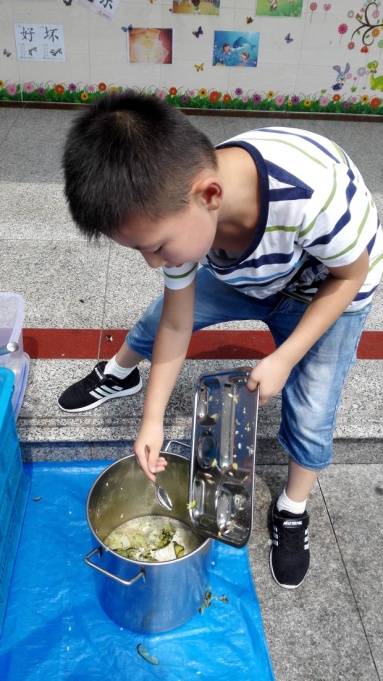 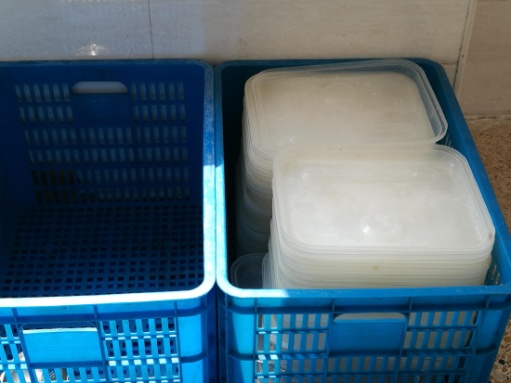 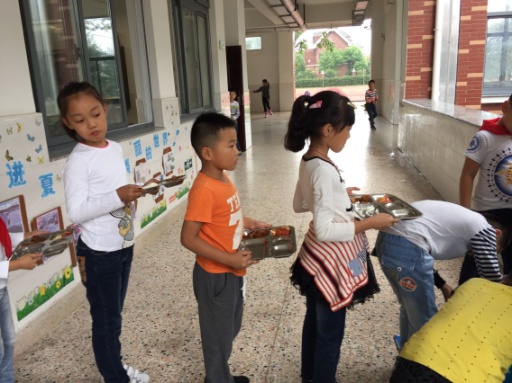 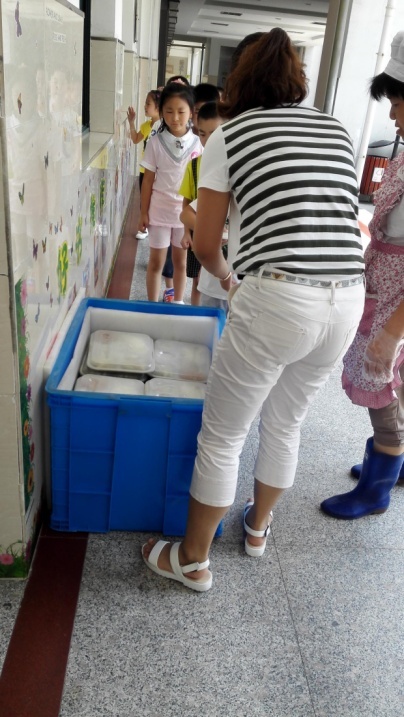 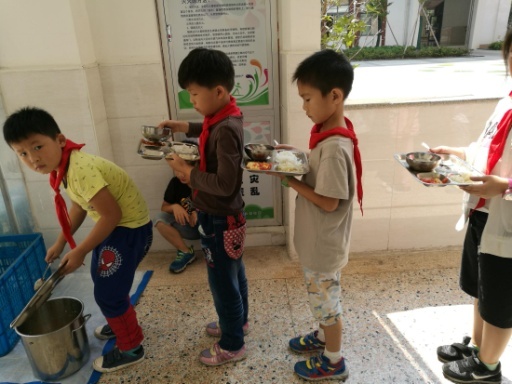 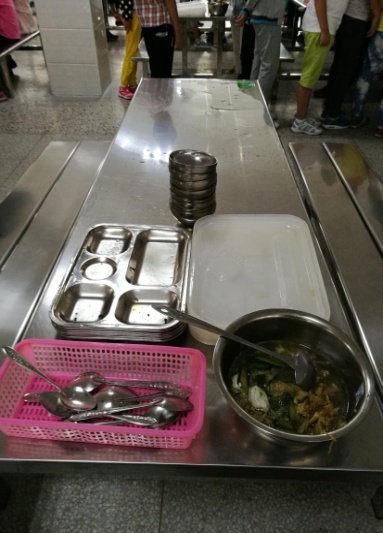 7
日常之美——美在规范
6.集体跑操
口令要求：安静候场，队列整齐；两臂摆动，呼号响亮
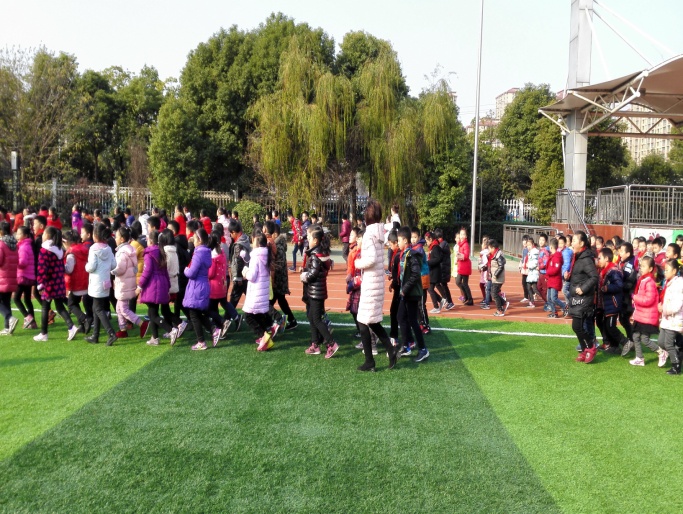 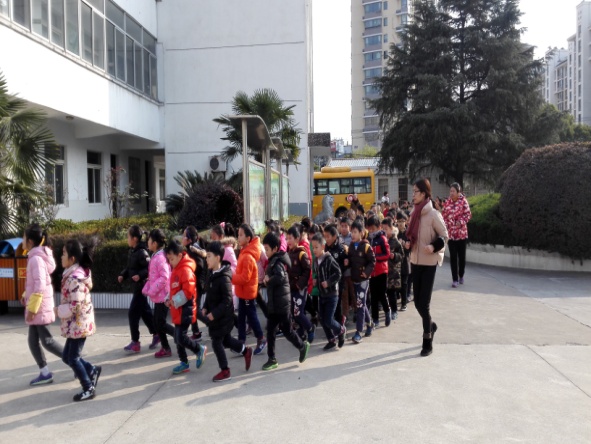 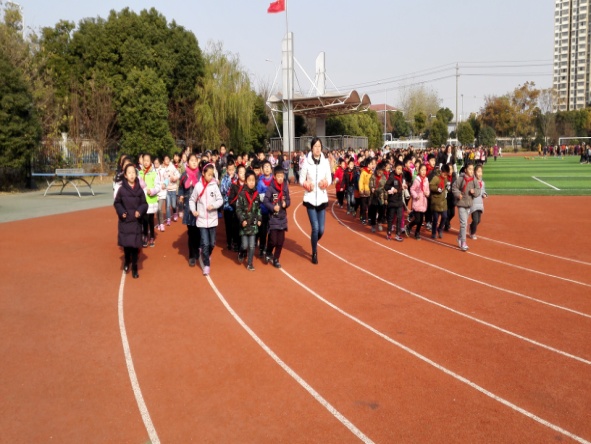 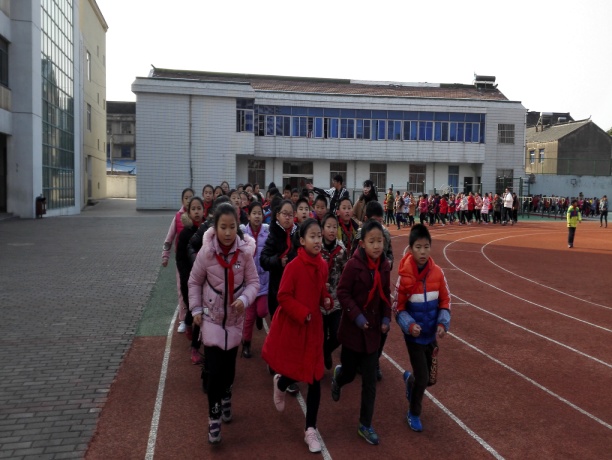 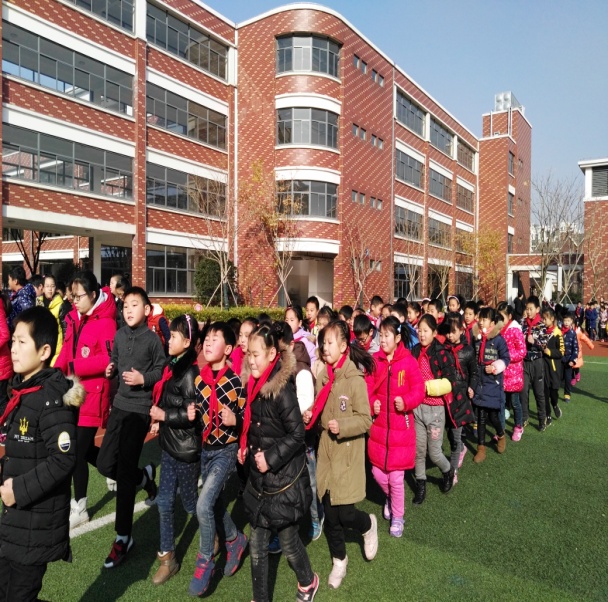 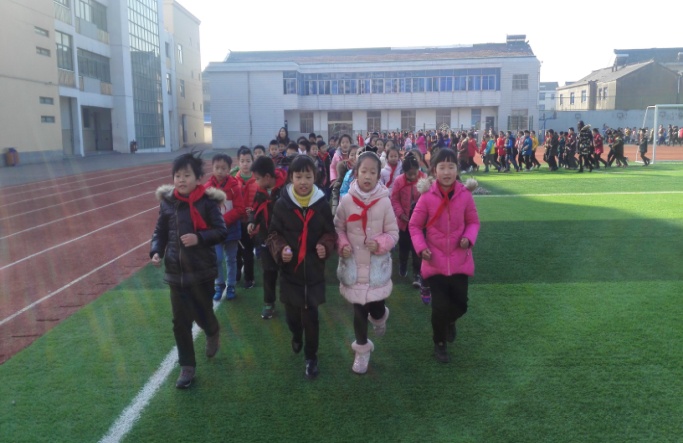 8
日常之美——美在规范
PPT模板下载：www.1ppt.com/moban/     行业PPT模板：www.1ppt.com/hangye/ 
节日PPT模板：www.1ppt.com/jieri/           PPT素材下载：www.1ppt.com/sucai/
PPT背景图片：www.1ppt.com/beijing/      PPT图表下载：www.1ppt.com/tubiao/      
优秀PPT下载：www.1ppt.com/xiazai/        PPT教程： www.1ppt.com/powerpoint/      
Word教程： www.1ppt.com/word/              Excel教程：www.1ppt.com/excel/  
资料下载：www.1ppt.com/ziliao/                PPT课件下载：www.1ppt.com/kejian/ 
范文下载：www.1ppt.com/fanwen/             试卷下载：www.1ppt.com/shiti/  
教案下载：www.1ppt.com/jiaoan/        PPT论坛：www.1ppt.cn
7.课间常规
学习用品先准备，看看卫生干净否；文明游戏不打闹，轻步慢行懂礼让。
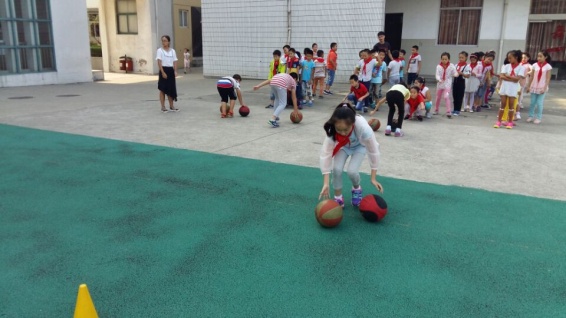 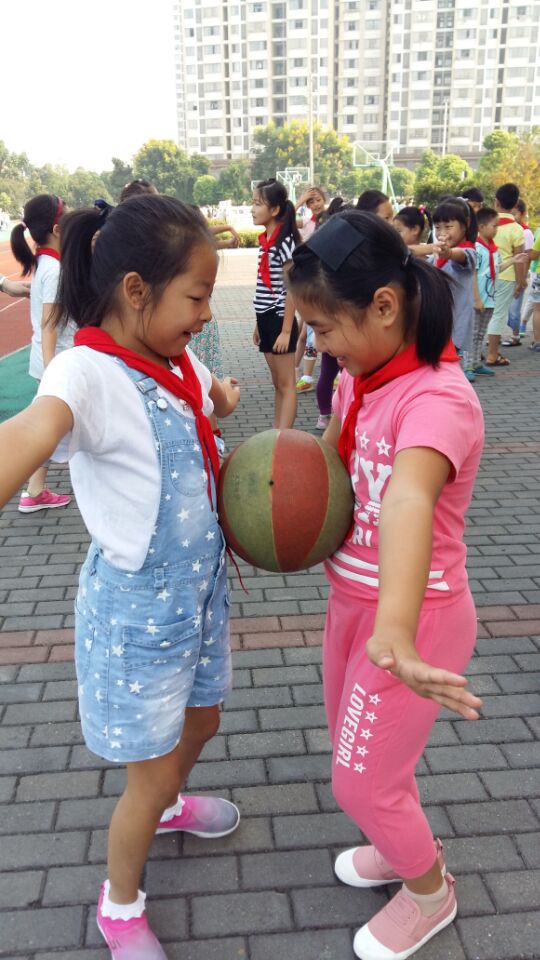 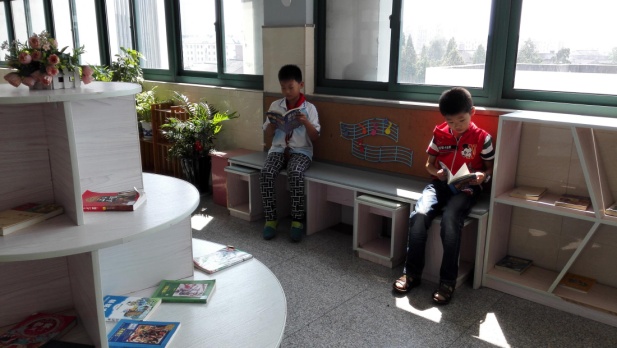 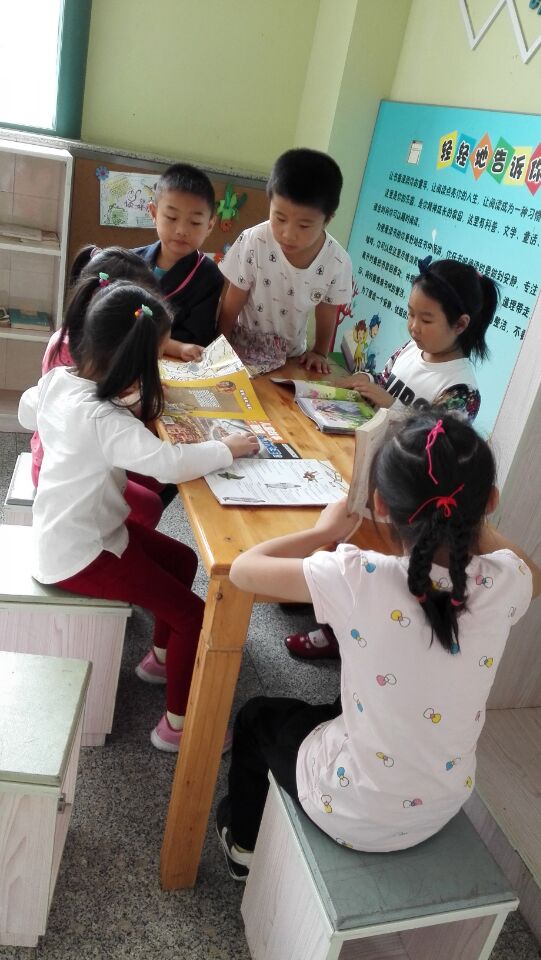 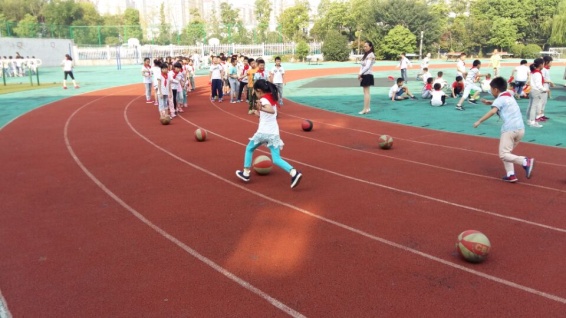 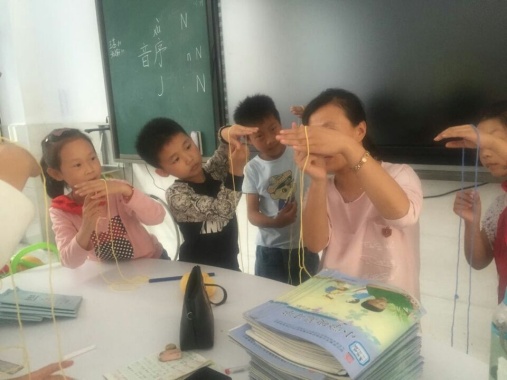 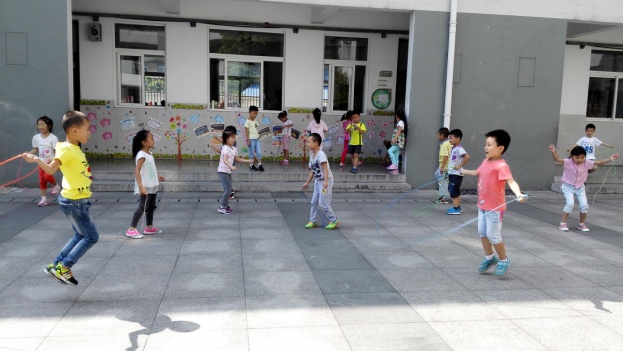 9
日常之美——美在规范
8.夕会课
口令要求：收拾桌面坐正听，班级常规再教育，善真银行日评价
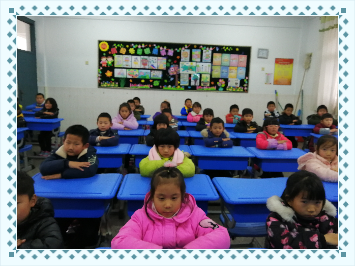 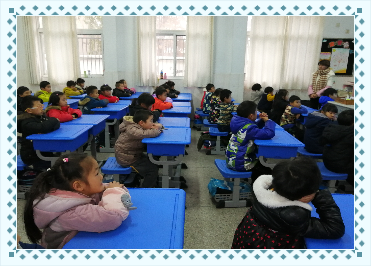 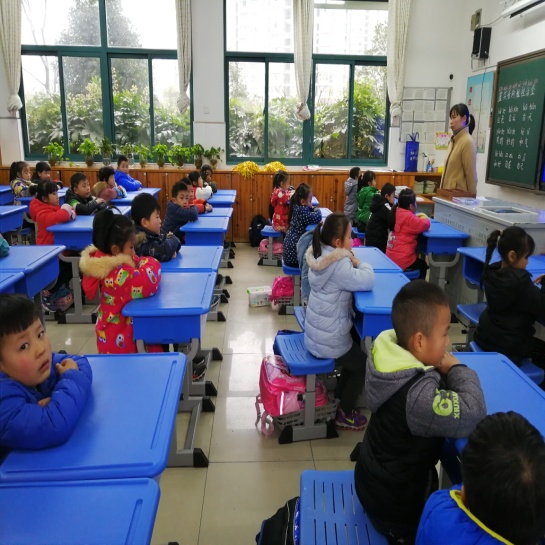 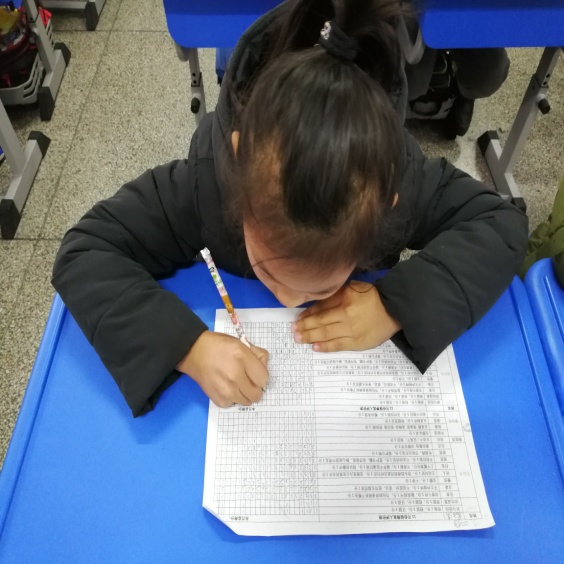 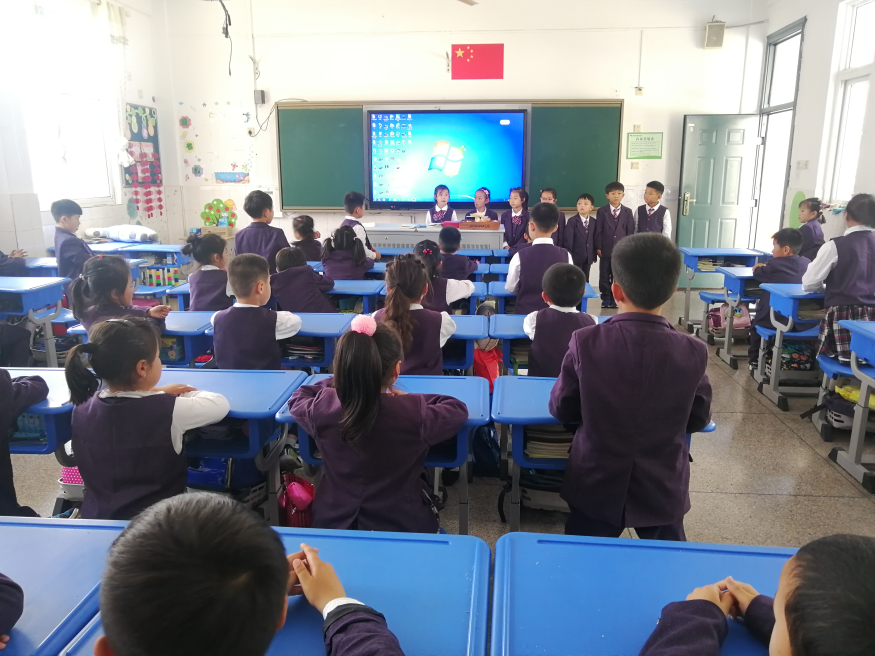 10
日常之美——美在规范
创新之举
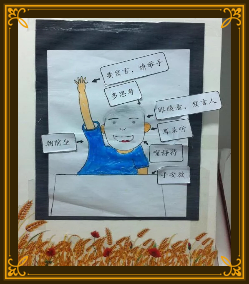 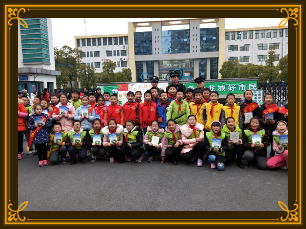 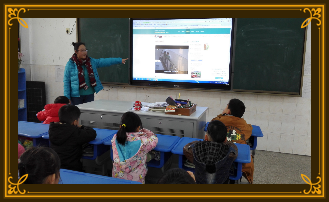 育人情境化
育人体验化
育人可视化
11